Ортеней Долаана
 Кан-ооловна -
учитель 
начальных классов
Окончила 
Тувинский государственный 
Университет

Факультет
 начального обучения
Профессия - учитель
Они поставлены на высоком почетном месте, им  вручена превосходная должность, выше которой ничего не может быть под солнцем.
Я.А. Коменский
Считай несчастным тот день или тот час, в который ты не усвоил ничего нового и ничего не прибавил к своему образованию.Я.А. Коменский
Курсы повышения квалификации
Москва, 2014г.
Курсы повышения квалификации
Москва, 2014г.
5 счастливых днейс 3.11.14 по 7.11.14г.г.Красноярск
Изучение мудрости возвышает и делает нас сильными и великодушными.
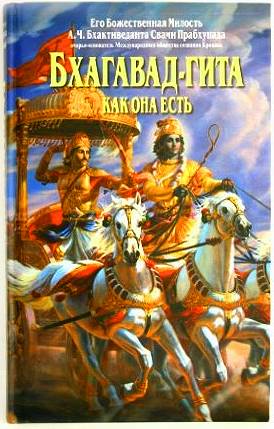 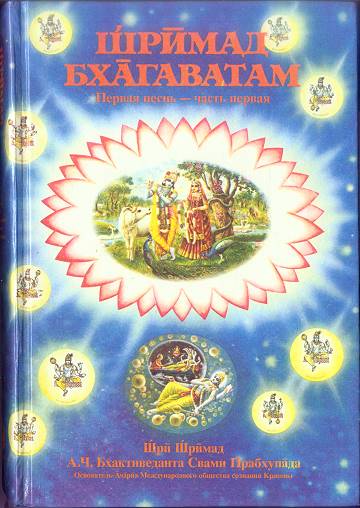 Красота и стиль
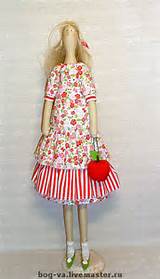 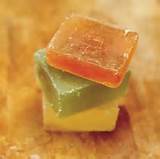 мыловарение;

рукоделие;

дизайн интерьера.
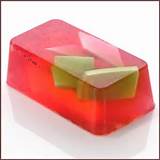 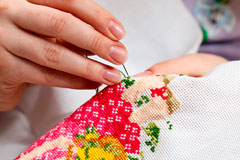 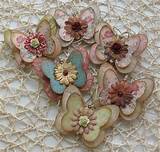 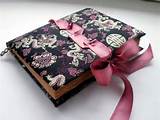 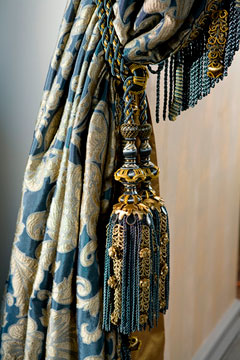 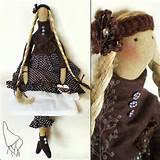 Самые стильные и красивые
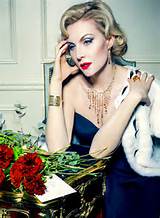 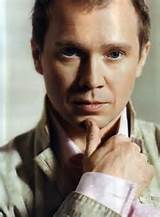 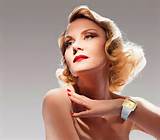 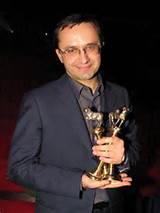 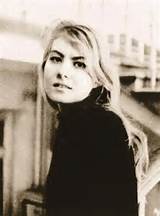 Спасибо за внимание!
Д.К.Ортеней